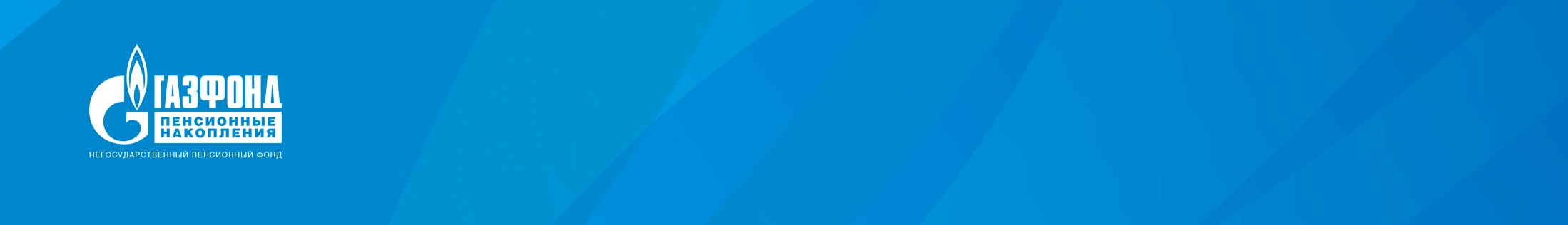 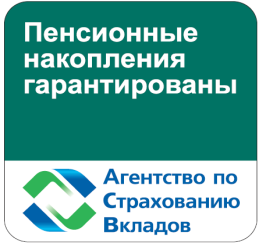 Обязательное пенсионное страхование
СТРАХОВАЯ ПЕНСИЯ2
БАЛЛЫ2

Страховая пенсия в 2018г. = 
4 982,90 руб. + кол-во баллов х 81,49 руб.
«ОБЩИЙ КОТЕЛ» ВЫПЛАТ
ПФР
ВЗНОСЫ РАБОТОДАТЕЛЯ 
В ПФР 

НА СНИЛС1
ВЭБ, УК
НАКОПИТЕЛЬНАЯ ПЕНСИЯ3,8  ИПК9
РУБЛИ3,4

сумма накоплений/246 (выплата пожизненно) или единовременно (если < 5%)
ЛИЦЕВОЙ СЧЕТ7
НПФ5,6,7
1967 г.р. и моложе
2002 - 2013 г.г.
Жен 1957, Муж. 1953–1966 г.р.
2002 - 2004 г.г.
1Федеральный закон №167-ФЗ  от 15.12.2001 г. «Об обязательном пенсионном страховании в Российской Федерации»
2Федеральный закон от 28.12.2013 N 400-ФЗ (ред. от 19.12.2016) "О страховых пенсиях" 
3Федеральный закон № 424-ФЗ от 28.12.2013 г «О накопительной пенсии»  
4Федеральный закон №111-ФЗ от 24.07.2002 г.  «Об инвестировании средств для финансирования накопительной части трудовой пенсии в Российской Федерации» 
5Федеральный закон № 75-ФЗ от 07.05.1998 г. «О негосударственных пенсионных фондах»
6Приказ Минтруда России РФ от 3 июня 2013 г. № 238н об утверждении формы типового договора об обязательном пенсионном страховании между негосударственным пенсионным фондом (НПФ) и застрахованным лицом
7 Федеральный закон № 422-ФЗ от 28.12.2013 г. «О гарантировании  прав застрахованных лиц в системе обязательного пенсионного страхования Российской Федерации при формировании и инвестировании средств пенсионных накоплений, установлении и осуществлении выплат за счет средств пенсионных накоплений»
8Федеральный закон № 351-ФЗ от 04.12.2013 г. «О внесении изменений в отдельные законодательные акты РФ по вопросам обязательного пенсионного страхования в части права выбора застрахованными лицами варианта пенсионного обеспечения»
9Проект концепции ИПК, разраб. 

Специалист по работе с клиентами АО «НПФ ГАЗФОНД пенсионные накопления» Бауэр  Татьяна Владимировна, тел.+7 911-120-15-18
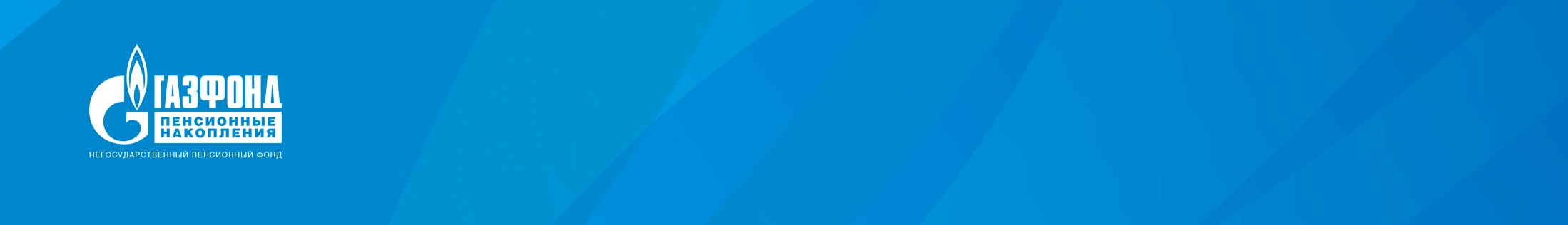 Способы информирования о состоянии лицевого счета застрахованного лица (выписка ПФР)
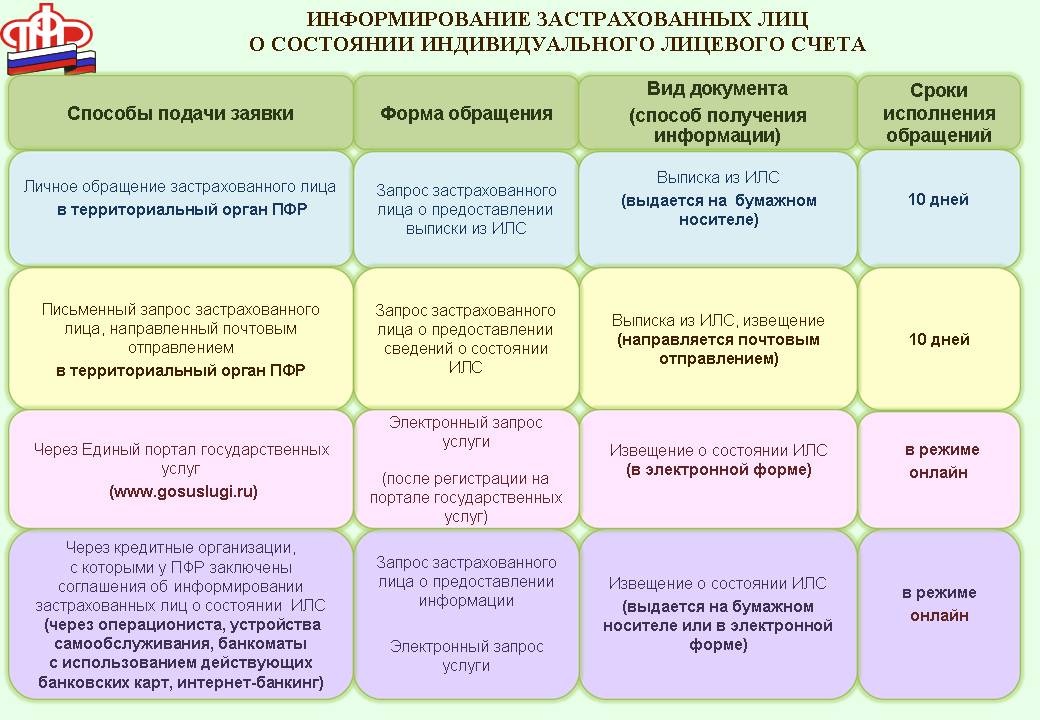 ПФР не будет больше рассылать «письма счастья» - извещения о состоянии индивидуальных лицевых счетов в системе обязательного пенсионного страхования за предыдущий год.

С 2013 года, россияне могут самостоятельно получить информацию о состоянии индивидуального лицевого счета одним из нескольких способов:

 Получить выписку из индивидуального лицевого счета по заявлению гражданина, обратившись лично в территориальный орган ПФР,  предъявив страховое свидетельство обязательного пенсионного страхования и документ, удостоверяющий личность (паспорт) (информирование на бумажном носителе);
 Получить выписку из индивидуального лицевого счета, которая может быть сформирована и направлена заказным почтовым отправлением по заявлению  гражданина в территориальный орган ПФР. К запросу прилагаются копии страхового свидетельства и документа, удостоверяющего личность (паспорт), заверенные нотариально в установленном законодательством порядке (информирование на бумажном носителе);
 Через единый портал государственных и муниципальных услуг http://www.gosuslugi.ru. Для авторизации на портале необходимо ввести страховой номер индивидуального лицевого счета (СНИЛС), выданный Пенсионным фондом Российской Федерации и пароль, полученный после регистрации на портале (информирование в электронной форме);
 Получить выписку из индивидуального лицевого счета в  многофункциональном центре предоставления государственных (муниципальных) услуг (МФЦ), если территориальный орган ПФР заключил Соглашение с МФЦ о предоставлении государственной  услуги «Информирование застрахованных лиц о состоянии их индивидуальных лицевых счетов в системе обязательного пенсионного страхования». Для получения выписки необходимо обратиться с заявлением  о получении  сведений о состоянии индивидуального лицевого счета в МФЦ (информирование на бумажном носителе);
Получить информацию о состоянии индивидуального лицевого счета возможно через кредитные организации, с которыми ПФР заключил соглашения об информировании застрахованных лиц о состоянии их индивидуальных лицевых счетов (ОАО «Сбербанк России», ОАО «Банк Уралсиб», «Газпромбанк» (ОАО), ОАО «Банк Москвы», Банк ВТБ 24 (ЗАО). Извещение ПФР о состоянии индивидуального лицевого счета может быть получено через операциониста или через банкоматы указанных кредитных организаций (информирование на бумажном носителе), а также через терминалы или интернет-банкинг (информирование в электронной форме). Для получения информации ПФР гражданам – клиентам этих кредитных организаций необходимо обратиться с заявлением  о получении  сведений о состоянии индивидуального лицевого счета в территориальные подразделения этих кредитных организаций.